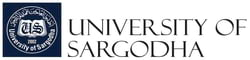 Sericulture
Dr. Muhammad Asam Riaz
Assistant Professor
Entomology, Sargodha University, Sargodha, Pakistan
Dr M Asam Riaz, Assistant Professor, Entomology, College of Agri, UOS
1
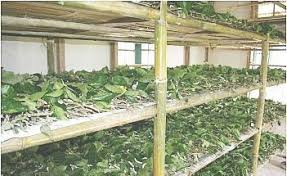 Sericulture: rearing of silk worms for silk production
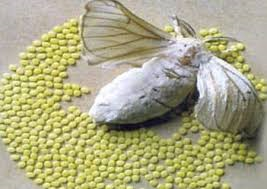 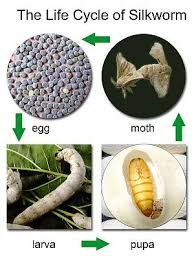 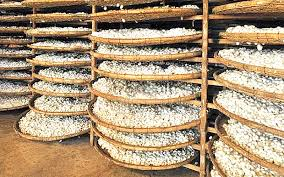 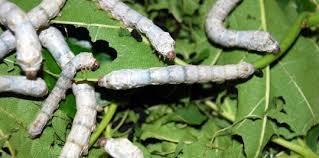 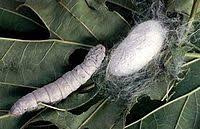 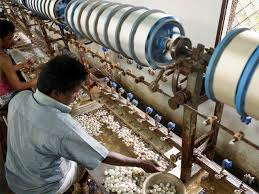 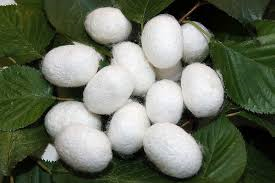 Dr M Asam Riaz, Assistant Professor, Entomology, College of Agri, UOS
2
Sericulture
Rearing of silk moths for silk production
Technical name : Bombyx mori
Family: Bombycidae
Dr M Asam Riaz, Assistant Professor, Entomology, College of Agri, UOS
3
Introduction
Silk is used to thread and cloths
Univoltine (produce one generation per year)
Require low temperature and little moisture
Feed on mulberry leaves
Dr M Asam Riaz, Assistant Professor, Entomology, College of Agri, UOS
4
Silk seed
Eggs of silkworm is called silk seed
1 ounce 20,000 to 22,000 eggs
1 ounce eggs = 15 full grown  mulberry trees 
Incubation should be started 15 days before sprouting of mulberry. 
Mulberry sprout in beginning of March
Dr M Asam Riaz, Assistant Professor, Entomology, College of Agri, UOS
5
Life cycle
Hatching 10-12 days
5 moults
Stop feeding before moulting
Raised their heads
1st instar 3 days 5 kg leaves
2nd instar 5 days 10 Kg leaves
3rd instar 7 days 15 Kg leaves
4th instar 9 days 110 Kg leaves
5th isntar 9-11 days 400 Kg leaves
Dr M Asam Riaz, Assistant Professor, Entomology, College of Agri, UOS
6
Pupae spin cocoon (400-500 feet long thread)
Adult comes from cocoon by cutting the cocoon, so to get silk, adult must be killed
Adult are killed by 
Sun heating: 2-3 days in sun
Steam : pass over steam to kill pupae
Dr M Asam Riaz, Assistant Professor, Entomology, College of Agri, UOS
7
Diseases
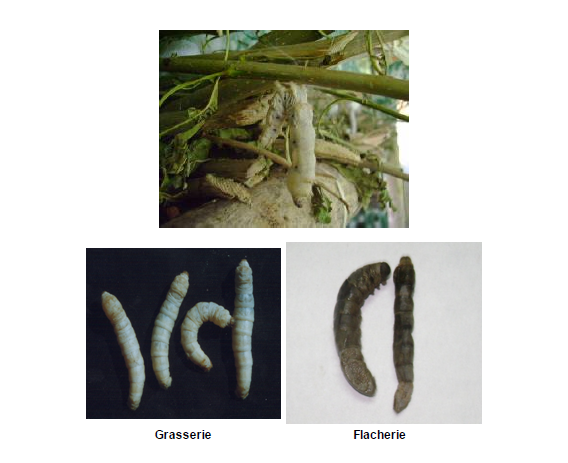 Viral
Sluggish with swollen intersegmental region
Milky fluid oozes out
Dead larvae hang by hind legs head downward
Management: 
Disinfection (trays, room, appliances, with bleach (5%)
Ensure proper ventilation and air circulation
Sun dry appliances
Collect and burn infected larvae and fecal matter
Dr M Asam Riaz, Assistant Professor, Entomology, College of Agri, UOS
8
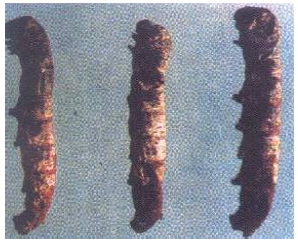 Bacterial
Stunted, appear flaccid
Larvae vomit gut juice, 
Dysentery and excrete chain type of fecus
Emit foul smell
Management 
Disinfection (trays, room, appliances, with bleach (5%)
Ensure proper ventilation and air circulation
Sun dry appliances
Collect and burn infected larvae and fecal matter
Apply antibiotics like Streptomycin/tetracyclin/ampicilin
Dr M Asam Riaz, Assistant Professor, Entomology, College of Agri, UOS
9
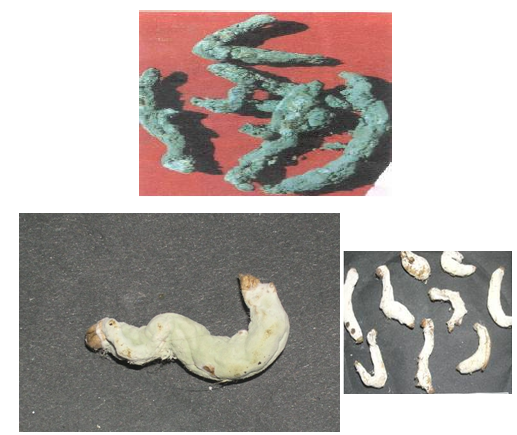 Fungal
Lethargic and flaccid
Oil specks on surface
Become hard, dry and mummify into white or green colour
Management 
Disinfection (trays, room, appliances, with bleach (5%)
Ensure proper ventilation and air circulation
Sun dry appliances
Collect and burn infected larvae and fecal matter
Apply Dithane M
Disinfect room with 4% pentachlorophenol
Muscardine
Dr M Asam Riaz, Assistant Professor, Entomology, College of Agri, UOS
10
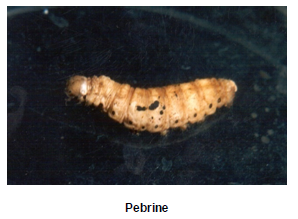 Protozoan
Black spots on body
Larvae becomes rubbery
Management 
Disinfection (trays, room, appliances, with bleach (5%)
Ensure proper ventilation and air circulation
Sun dry appliances
Collect and burn infected larvae and fecal matter
Disinfect 2% formalin for 10 minutes
Dr M Asam Riaz, Assistant Professor, Entomology, College of Agri, UOS
11